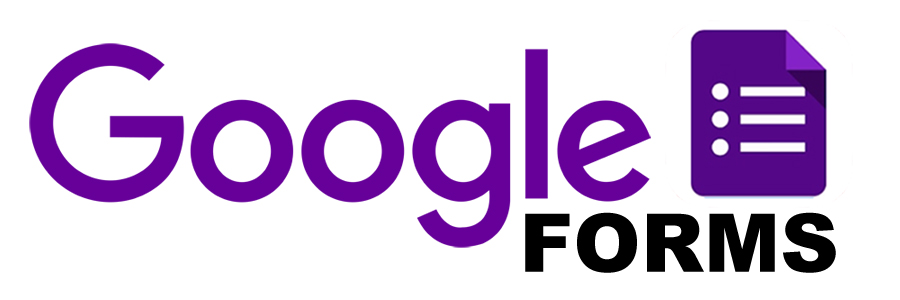 Lab 03 : แบบสอบถามออนไลน์ (Google Form)ทท101 เทคโนโลยีสารสนเทศและนวัตกรรมการสื่อสาร                ทางการท่องเที่ยว
อาจารย์อภิพงศ์   ปิงยศ
apipong.ping@gmail.com
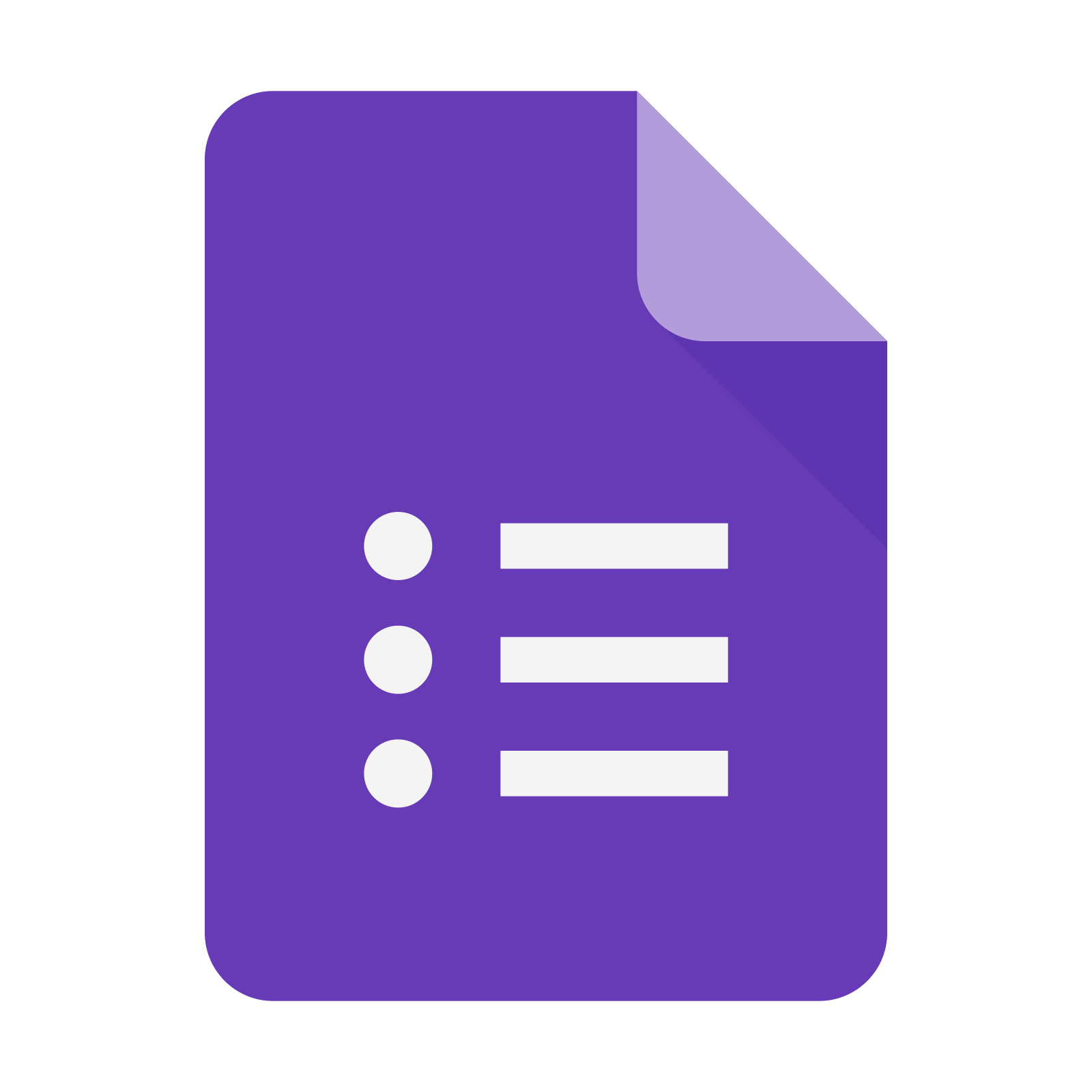 Google Form คืออะไร?
เป็น Application ที่ให้บริการฟรีโดย Google ใช้สำหรับสร้างแบบสอบถามหรือแบบทดสอบออนไลน์
ข้อดีของ Google Form
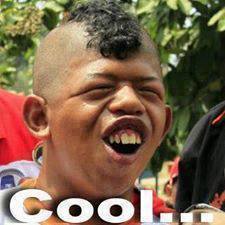 ฟรี
	ใช้งานง่าย
		ดูสวยงาม ดูเป็นมืออาชีพ
			เผยแพร่แบบสอบถามได้ง่าย 
มีระบบวิเคราะห์ข้อมูลให้อัตโนมัติ 
	ลดความผิดพลาดที่เกิดจากมนุษย์ (Human Error)
แนวทางการประยุกต์ใช้ Google Form ในบริบทของการท่องเที่ยว
ใช้สอบถามข้อมูลของนักท่องเที่ยวที่มีต่อสถานที่ท่องเที่ยว ที่พัก ร้านอาหาร บริษัทนำเที่ยว การขนส่ง etc..
	มีข้อมูลสารสนเทศเพื่อใช้สำหรับการตัดสินใจปรับปรุง		แก้ไขจุดบกพร่องขององค์กร (ลดจุดด้อย)
รู้ข้อดี, จุดแข็ง ที่องค์กรควรให้การสนับสนุนให้ดียิ่งๆขึ้นไป                   (เสริมจุดเด่น)
ขั้นตอนการเข้าใช้งาน Google Form
Login เข้าใช้งาน Google Drive ก่อน
คลิกที่ “ใหม่” หรือ “สร้าง”
หากไม่มีเมนู “Google ฟอร์ม” แสดงขึ้นมา ให้คลิกที่ “เพิ่มเติม”
เลือก “Google ฟอร์ม”
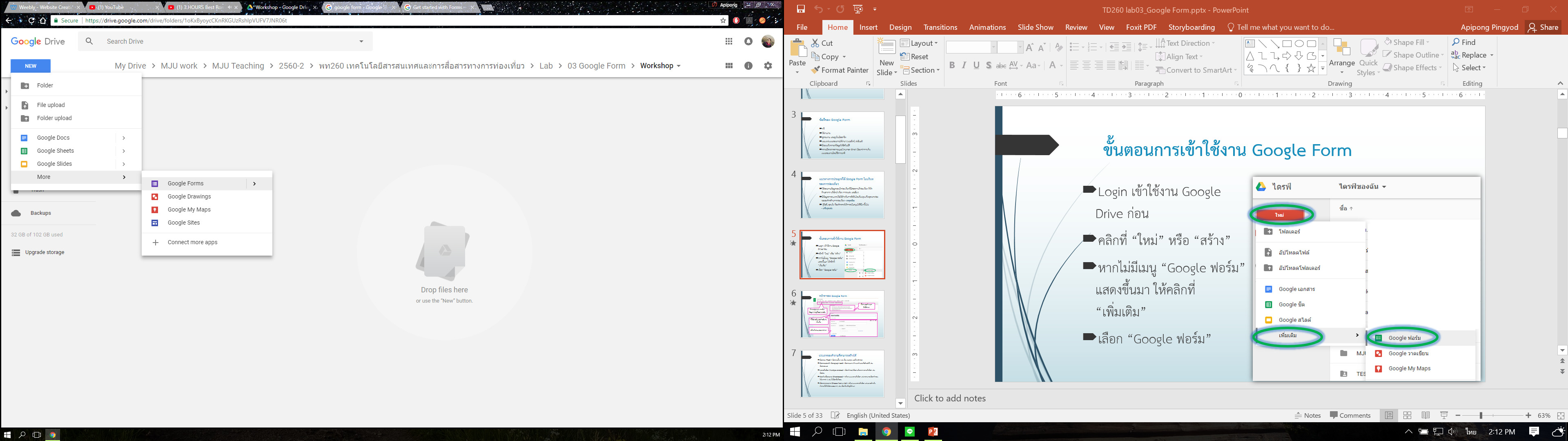 1
3
2
กำหนดสี ดูตัวอย่างฟอร์ม
ส่งฟอร์ม
หน้าตาของ Google Form
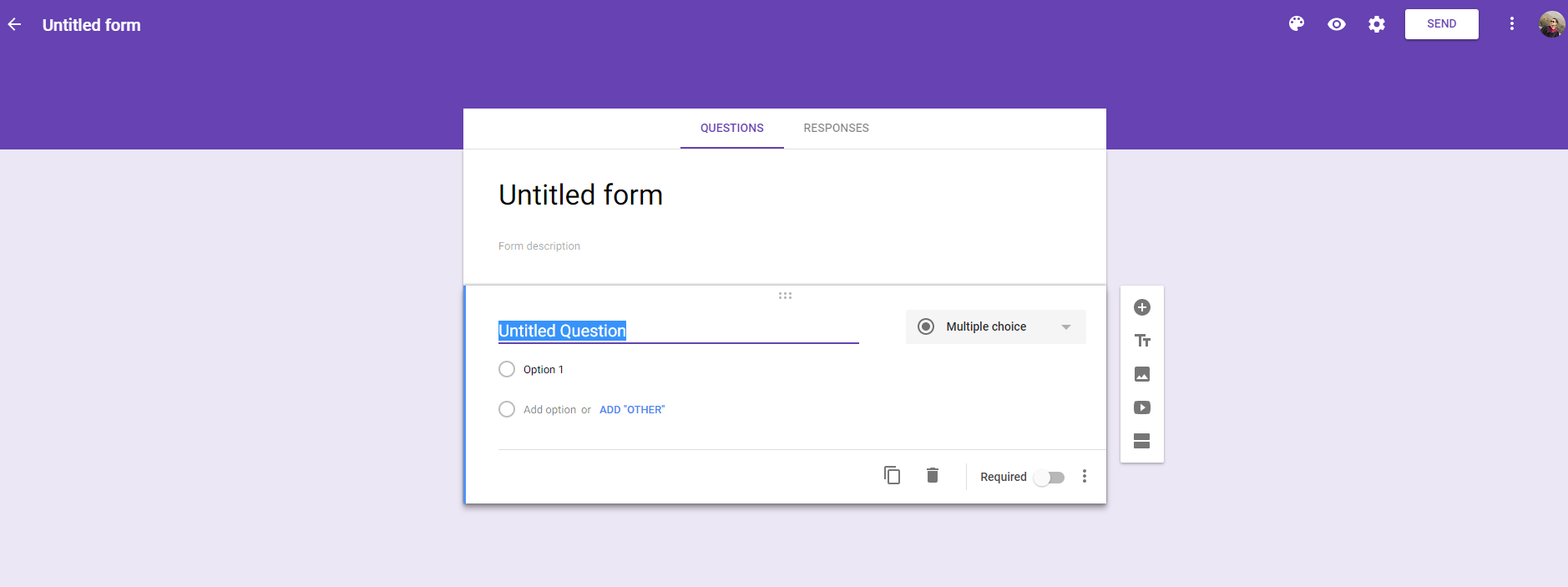 สลับระหว่างคำถามและคำตอบ
ตั้งชื่อแบบสอบถาม และใส่คำอธิบาย
สร้างคำถาม และตั้งค่าคำถาม
ประเภทของคำถาม
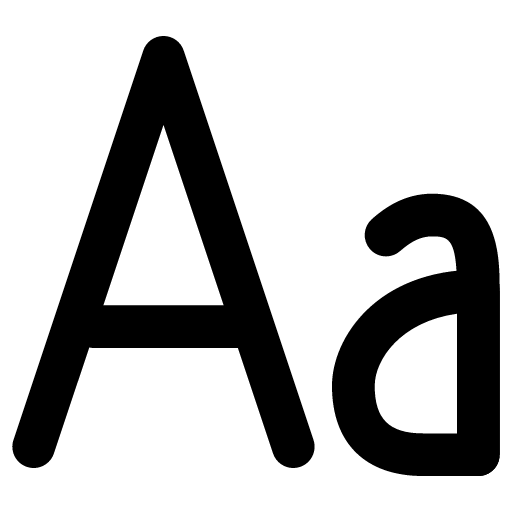 กลุ่มข้อความ (Text)
ข้อความ (Short Answer) 
	ข้อความสั้นๆ เช่น ชื่อ นามสกุล เบอร์โทร E-mail
ข้อความย่อหน้า (Paragraph) 
	สามารถกำหนดจำนวนตัวอักษรได้ เช่น ข้อเสนอแนะ
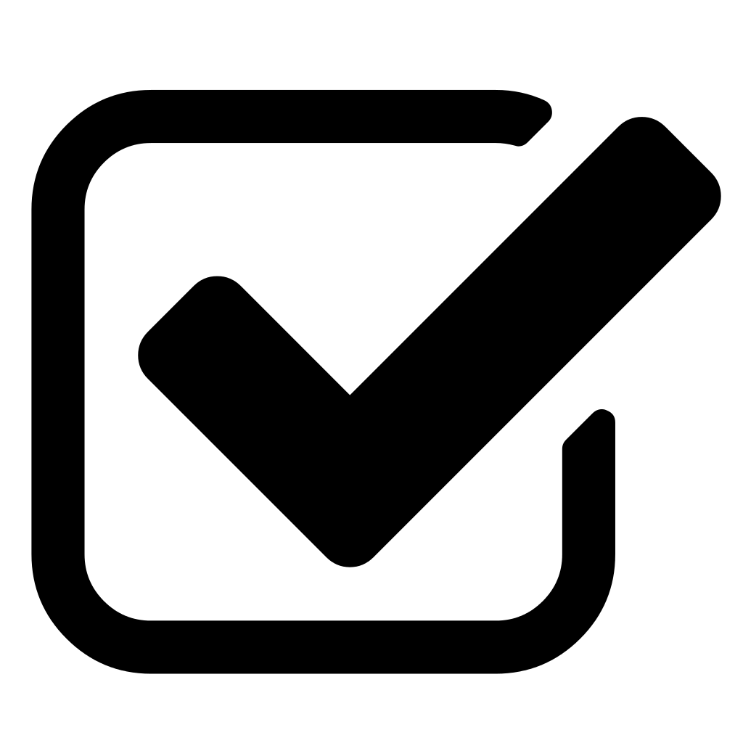 ประเภทของคำถาม (ต่อ)
กลุ่มเลือกตอบ (Choice)
หลายตัวเลือก (Multiple choice) 
	เลือกคำตอบได้คำตอบเดียวจากหลายตัวเลือก เช่น ข้อสอบ
ช่องทำเครื่องหมาย (Checkboxes) 
	คล้ายแบบหลายตัวเลือก แต่สามารถเลือกคำตอบได้มากกว่า 1 คำตอบ 
เลือกจากรายการ (Dropdown) 
	คล้ายๆแบบหลายตัวเลือก แต่เหมาะสำหรับคำถามที่มีตัวเลือกเยอะมากๆ          	เช่น เลือกจังหวัดภูมิลำเนา
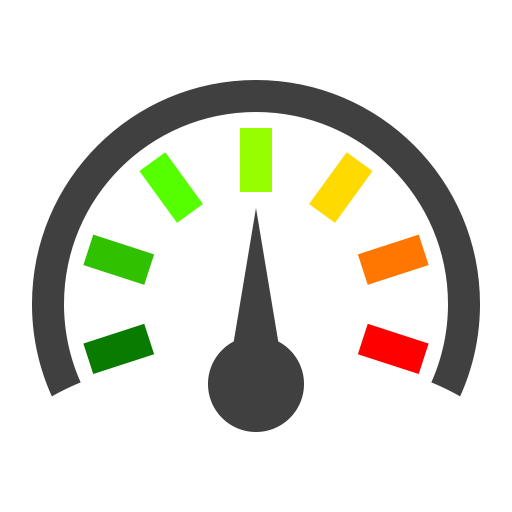 ประเภทของคำถาม (ต่อ)
กลุ่มสเกล (Scale)
สเกลเชิงเส้น (Linear Scale) 
	เหมาะสำหรับใช้ถามระดับความพึงพอใจ เช่น ความพึงพอใจในระดับ 1-5
Multiple Choice Grid
	คล้ายกับแบบสเกล แต่ใช้กับคำถามหลายๆคำถาม                                     	(เลือกตอบได้	เพียง 1 คำตอบ)
Checkbox Grid
	คล้ายกับแบบที่สอง แต่สามารถเลือกตอบได้มากกว่า 1 คำตอบ)
ประเภทของคำถาม (ต่อ)
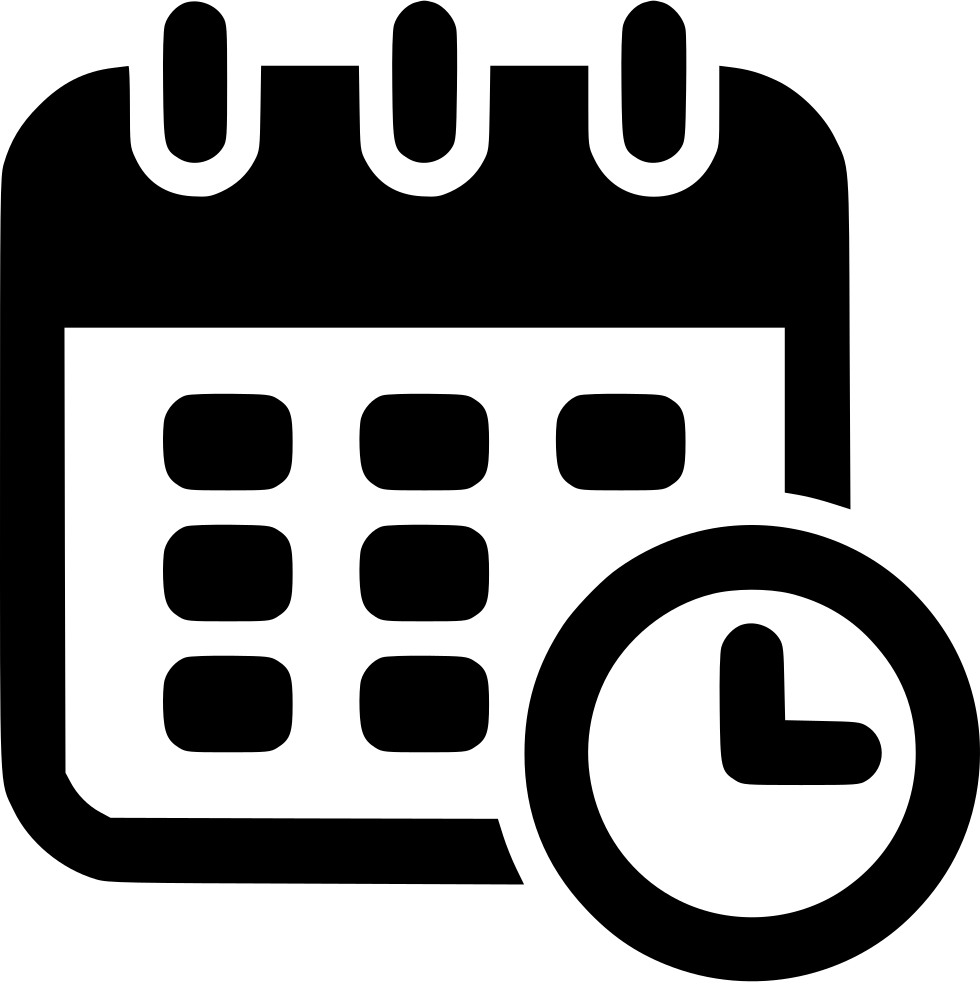 กลุ่มวัน/เวลา (Date/Time)
วันที่ (Date) 
	เป็นการเรียกใช้งานปฏิทิน เพื่อระบุวัน/เดือน/ปี 
	เช่น วันเกิด วันเชคอิน
เวลา (Time) 
	เป็นการระบุเวลาหรือช่วงเวลา เช่น เวลาที่เข้าเชคอิน
การส่งแบบสอบถามออนไลน์
การส่งแบบฟอร์มโดยใช้ลิงก์
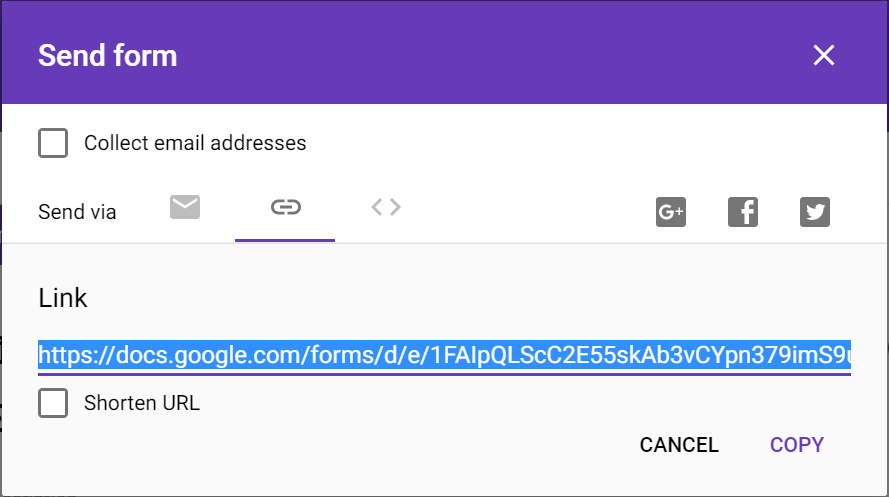 การเพิ่มผู้ร่วมงาน (Collaborator)
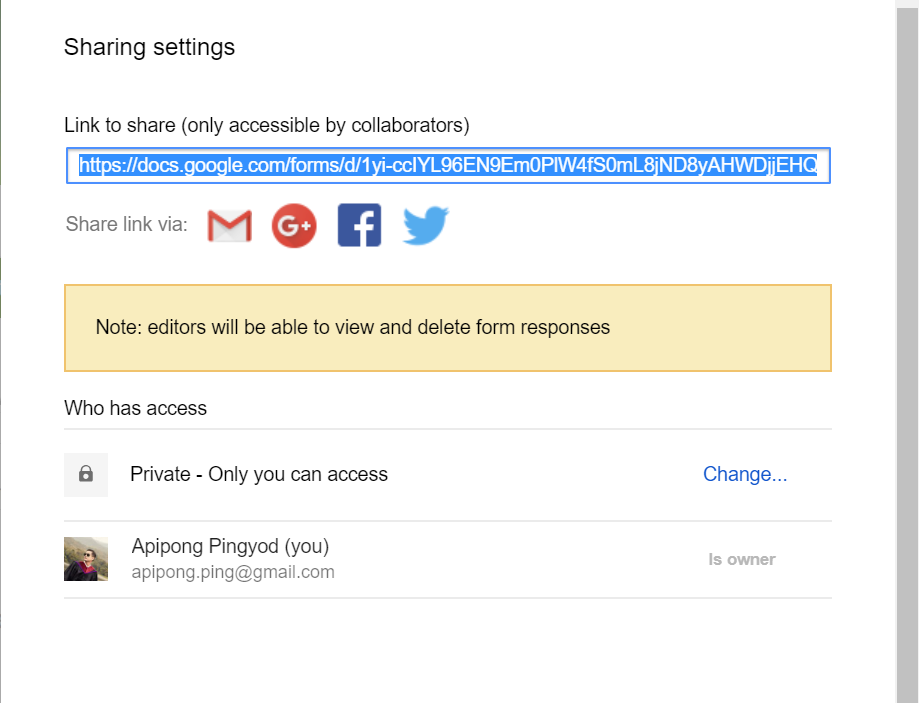 การสร้าง QR Code
www.qr-code-generator.com
1
Copy URL มาใส่
2
Download
3
การดูผลและวิเคราะห์ผลของการตอบแบบสอบถาม
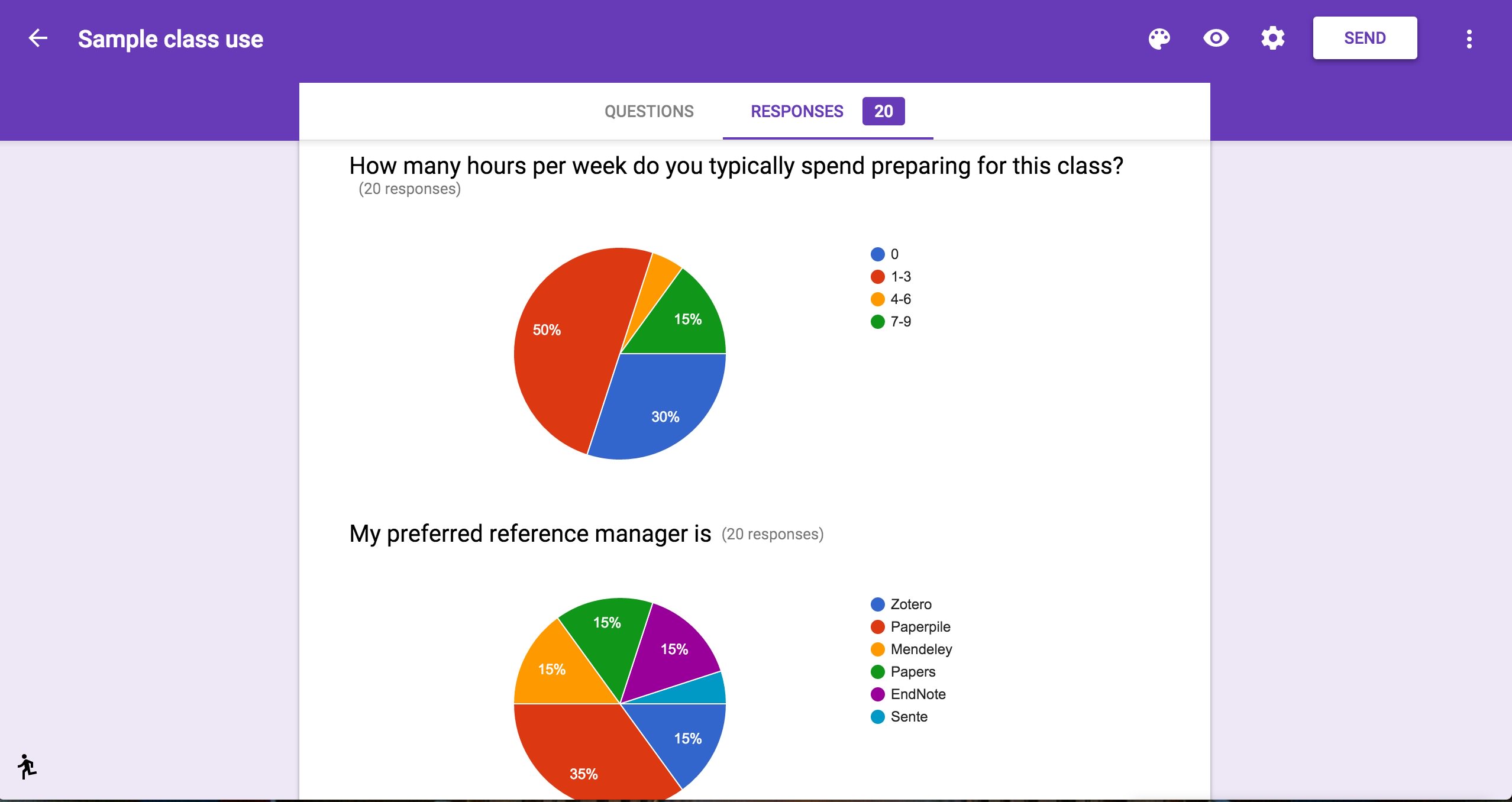 CHART
การดูผลและวิเคราะห์ผลของการตอบแบบสอบถาม
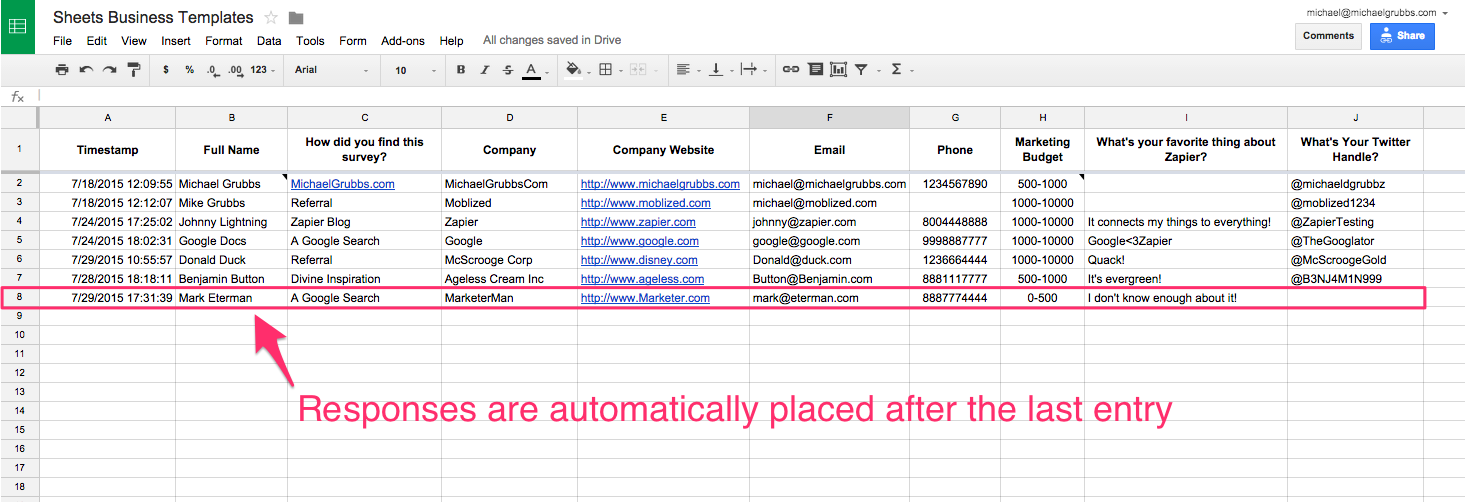 SHEET
การบ้าน : กำหนดสถานการณ์
ให้นักศึกษาสร้างแบบสอบถามออนไลน์ โดยกำหนดโจทย์คือให้สมมุติให้นักศึกษาเป็นเจ้าหน้าที่ฝ่ายลูกค้าสัมพันธ์ของ                  “ดอยมะเกี๋ยงรีสอร์ท” ต้องการจะทำแบบสอบถามออนไลน์เพื่อสอบถามความพึงพอใจของลูกค้าที่เข้าพักผ่านช่องทางอีเมล
ให้นักศึกษาออกแบบแบบสอบถามดังกล่าว แล้วส่งแบบสอบถามให้เพื่อนตอบจำนวน 5 คน 
จากนั้นส่งเมลแบบสอบถามให้ผู้จัดการ (อาจารย์) ได้รับทราบ        โดยใช้วิธีกำหนดเป็นผู้ร่วมงาน (Collaborator)
การบ้าน : ข้อกำหนด
ตั้งชื่อฟอร์มและหัวเรื่องอีเมลเป็น                                    				ทท101 lab03 GoogleForm รหัสนศ.
แนบลิงก์ของผู้ร่วมงาน (Collaborator) 
	ส่งมาที่อีเมลของอาจารย์ apipong.ping@gmail.com
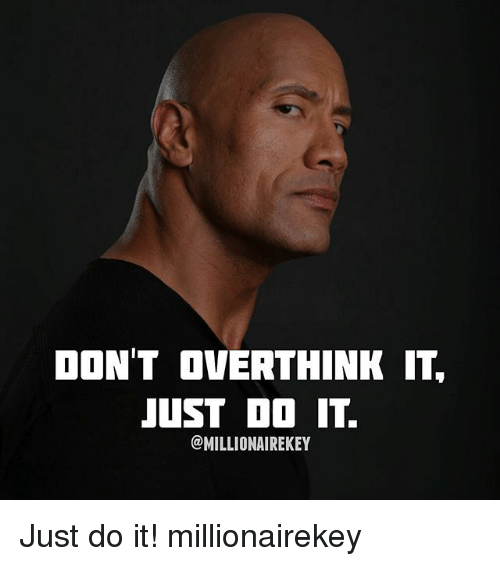